Modely nadání
Nadané děti
Současné teorie: Vztah mezi dědičností a prostředím
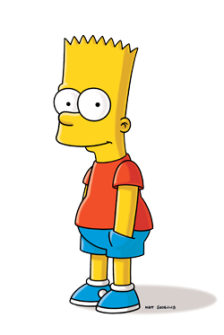 Pasivní vztah 
Dítě se často nachází v prostředí, které odpovídá jeho vrozenému potenciálu

Evokativní vztah
Dítě často vyvolává v druhých lidech reakce,
 které podporují rozvoj vrozeného potenciálu

Aktivní vztah
Dítě samo provádí aktivity a přetváří své prostředí tak, aby rozvíjelo svůj vrozený potenciál
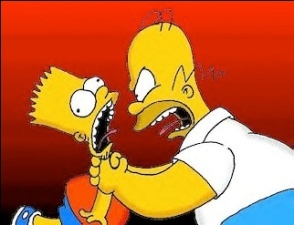 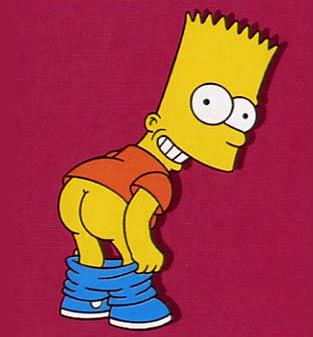 Tříkruhový model - Renzulli
pokusil rozšířit přístup ztotožňující nadání s výjimečnou úrovní inteligence
3 dimenze:
Nadprůměrná schopnost
Tvořivost
Angažovanost v úkolu
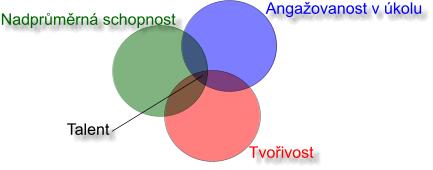 Produktivita - konkrétní projekty, jichž se studenti a studentky účastní, jejich výsledky a vytrvalost v jejich realizaci
Nadaní – 15-25%  školní populace
Péče překračující rámec školních osnov
Poukazoval na vývojovou povahu nadání, nezbytnost dynamické interakce
Monksův triadický model
Vychází z Renzulliho, vytýká mu rysové zaměření
Navrhuje doplnit sociální dimenzi
Konstrukt obsahuje dvě triády proměnných
Rozšířený Renzulliho model
Triáda zahrnující sociální oblasti – rodina, škola, vrstevníci
Max 5-10% populace
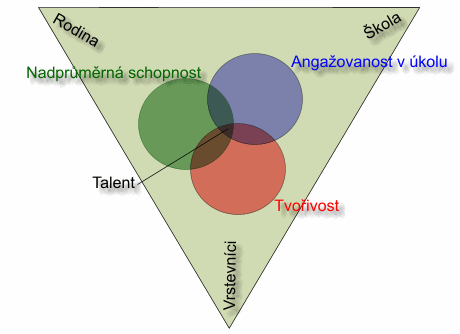 Gagného diferencovaný model
Proces vývoje vrozených schopností v systematicky rozvíjené dovednosti (talent)
Katalyzátory = komponenty vývoje nadání
intrapersonální katalyzátory, 
katalyzátory prostředí 
Náhoda
diferencuje vrozené nadání na čtyři široké oblasti schopností 
intelektové, 
kreativní, 
socioafektivní 
senzo-motorické
Vnitřní a vnější faktory (katalyzátory) facilitují rozvoj vrozeného nadání v talent
Za prahovou úroveň nadání pokládá 10% populace
populaci nadaných dále člení na pět úrovní, postupujících od „mírného“ nadání či talentu až po „extrémní“, kde každou úroveň tvoří 10% té předchozí
Tannenbaumův Hvězdicový model
Nadání = „potenciál stát se uznávaným představitelem či tvůrcem idejí v oblastech, jež povznáší morální, tělesný, emocionální, sociální, intelektuální či estetický život lidstva“
Nadání se rozvíjí díky:
obecná intelektová schopnost, 
speciální schopnosti asociované s konkrétní oblastí činnosti, 
facilitující neintelektové rysy (např. motivace, kreativita, duševní porucha), 
vlivy prostředí poskytující výzvu i podporu a 
šťastná náhoda v kritických fázích života.
Feldmanova teorie koincidence
pro úspěšný rozvoj lidského potenciálu se musí setkat proměnné, jejichž vzájemná interakce determinuje výslednou úroveň výkonu
Biologické kvality
Individuální psychické kvality
Proximální kontext – nejbližší okolí (osoby, výživa, vzdělávací instituce)
Střední kontext – struktura rodiny, obor v němž se dítě rozvíjí
Vzdálený kontext – sociální a historické faktory
Simontonův Emergenetický-epigenetický model
Předcházející modely nezachycují variabilitu vývoje nadání
K nadání přistupuje jako k vícedimenzionálnímu a multiplikativnímu procesu mající 2 části:
Emergenetická - uvaţuje nad povahou individuálních rozdílů konstituujících nadání
Epigenetická - jakým způsobem se mohou rozvíjet
Nadání = tvořeno blíže nespecifikovatelným množstvím vrozených i získaných komponent, jejichž optimální konfigurace vyplývá přímo z požadavků daného oboru
Působení komponent není aditivní, což by znamenalo, že se jejich účinky sčítají a nedostatek v jedné oblasti může být nahrazen nadbytkem v jiné, ale multiplikativní.
To znamená, že případnou nízkou či nulovou úroveň některého významného atributu nelze kompenzovat nadbytkem v jiné oblasti, a talent se v takovém případě neprojeví.
Pro manifestaci je podle něj nutná specifická konfigurace genů
Pravděpodobnost výskytu této konfigurace je velmi nízká
Závěry:
1) Nadání je omezeno na konkrétní oblast
2) Nadání je díky jeho multiplikativnímu charakteru ve společnosti rozloženo nerovnoměrně ve prospěch nízké či nulové úrovně.
3) Výskyt výjimečné úrovně nadání je velmi obtížně predikovatelný
Nadání není fixní kvalitou,  jeho vývoj může variovat, nečekaně se objevovat a zase mizet
Zdroj
Hříbková, L. (2009). Nadání a nadaní. Grada, Praha
Mudrák, J. (2009). Cesty k vrcholu: faktory rozvoje vyjímečného výkonu. Dizertační práce. Brno